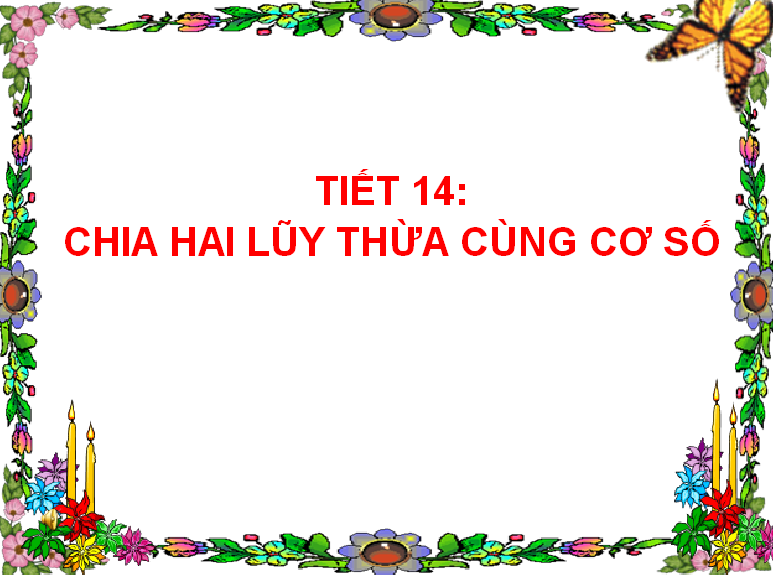 I. KIỂM TRA BÀI CŨ
1. Bài tập 1
……………………………………………………………………

………………………………..

…………………………………………..
Muốn nhân hai lũy thừa cùng cơ số ta giữ nguyên cơ số
và cộng các số mũ.
Tổng quát: => (a^m.a^n = a^(m+n))
2. Bài tập 2
Viết kết quả dưới dạng một lũy thừa:
3.
5
3+5
8
= a     = a
a) a   a 



b) x   x.x
7.
4
= x         = x
12
7+1+4
II. CHIA 2 LŨY THỪA CÙNG CƠ SỐ
Quan sát ví dụ.
Ta đã biết a8 .a2 = a10) Hãy suy ra:
     a10:a2) = ?     ;            a10 :a8) = ?
Có nhận xét gì về số mũ của thương với số mũ của số bị chia và số chia?
Để phép chia am: an thực hiện được ta cần chú ý 
đến những điều kiện gì?
a ≠ 0 va m ≥ n
Trong trường hợp m = n, ta được kết quả thường là bao nhiêu?
[Speaker Notes: 1. Quan sát ví dụ]
2. Câu hỏi thảo luận
Viết thương của hai luỹ thừa sau dưới dạng một luỹ thừa:
a) 712  : 74  
=> ……………….

b) x6 : x3 (x != 0)   
=> ……………….  

c) a4 : a4 ( a != 0)
=> ……………..
78
x3
1
3. Tổng quát
Ta quy ước a0 = 1
Tổng quát:
am :an = am-n (                  )
* Chú ý:
Khi chia hai luỹ thừa cùng cơ số (khác 0), ta giữ nguyên cơ số và trừ các số mũ
4. Chú ý
Mọi số tự nhiên đều viết được dưới dạng tổng các luỹ thừa của 10.
Ví dụ:  2475 = 2. 1000 + 4.100 + 7.10 + 5
= 2.103 + 4.102 + 7.10 + 5.100
III. BÀI TẬP CỦNG CỐ
1. Bài tập 1
Viết kết quả mỗi phép tính sau dưới dạng một lũy thừa:
a) 38 : 34
………………

b) 108 : 102
……………………

c) a6 :a (a = 0)
…………………….
= 38-4 = 34
= 108-2 : 106
= a6-1 = a5
2. Bài tập 2
Tìm số tự nhiên c, biết rằng với mọi n    N^ ta có:

a) c n = 1)

 ……………………

 …………………...

b) c  = 0

 ……………………..

 …………………………………..
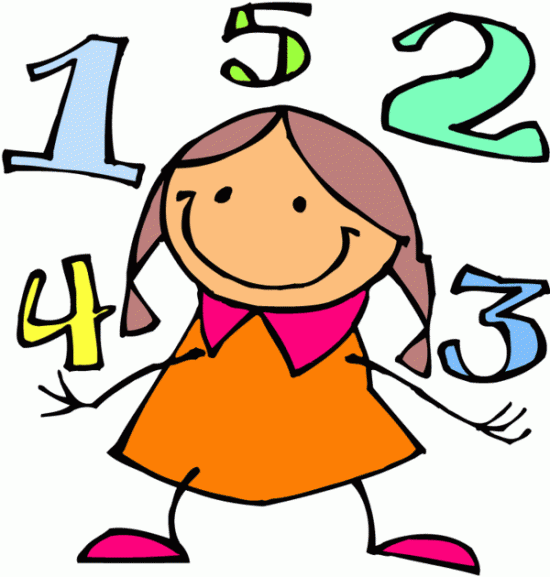 => c = 1
n
Vì 1  = 1
n
=> c = 0)
Vì 0n = 0 (n     N^)
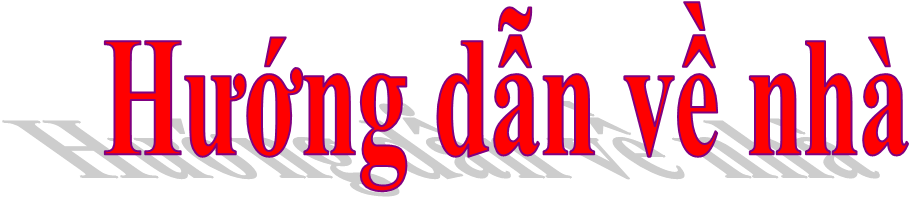 - Học hiểu phần ghi trọng tâm của bài
- BTVN: 41; 45 tr.7 (SGK)
- Đọc thêm phần có thể 
- Chuẩn bị bài mới: Thứ tự thực hiện các phép tính.
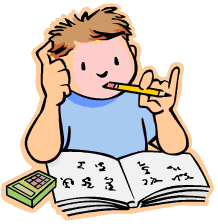 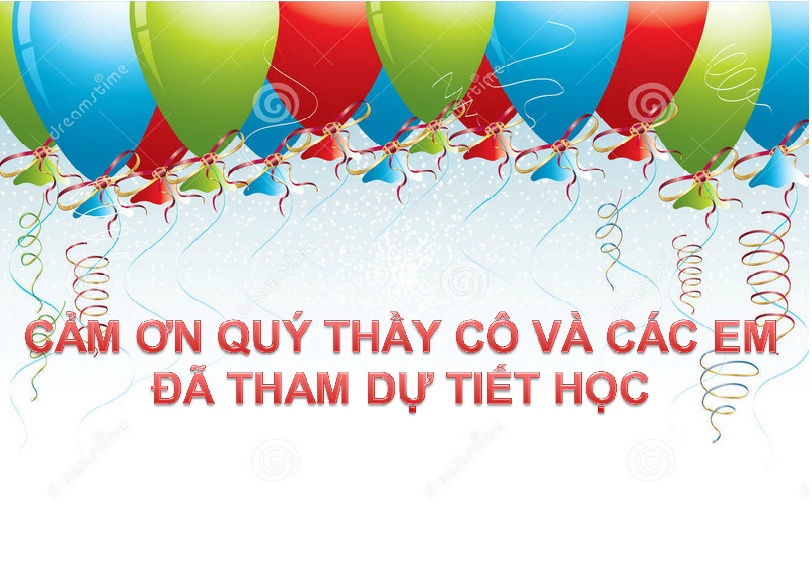